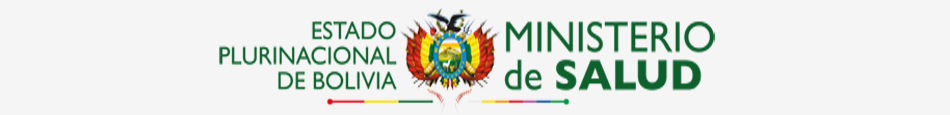 EFEMÉRIDES

DEPARTAMENTO DE ORURO
PLAN DE HOSPITALES
AHORA
2016-2020
FUENTE: AISEM
Fecha de corte de la Información: 21 de Diciembre de 2019
Fecha de Elaboración: 27 de Enero de 2020
ÍTEMS EN SALUD
Fuente: Unidad de Recursos Humanos  - Ministerio de Salud 
Fecha de Corte de la Información: 21 de Diciembre de 2019
Fecha de Elaboración de la información: 27 de Enero  de 2020
BONO JUANA AZURDUY
Fuente: Programa Bono Juana Azurduy - Ministerio de Salud 
Fecha de Corte de la Información: 31 de Diciembre de 2019 
Fecha de Elaboración de la información: 28 de Enero  de 2020
(*) 41 Médicos BJA y 4 Médicos Mi Salud
SUBSIDIO UNIVERSAL PRENATAL POR LA VIDA
Fuente: Programa Bono Juana Azurduy - Ministerio de Salud 
Fecha de Corte de la Información: 30 de Noviembre de 2019 (PRELIMINAR)
Fecha de Elaboración de la información: 28 de Enero  de 2020
COMPLEMENTO NUTRICIONAL PARA EL ADULTO MAYOR: CARMELO®
Fuente: Unidad de Alimentación y Nutrición  - Ministerio de Salud 
Fecha de Corte de la Información  21 de diciembre 
 Fecha de Elaboración de la información: 28 de Enero  de 2020
PROGRAMA NACIONAL DE TELESALUD
Fuente: TELESALUD – MS / ORURO
Fecha de Corte de la Información: 31 de Diciembre  de 2019
Fecha de Elaboración de la información: 28 de Enero  de 2020
PROGRAMA NACIONAL DE SALUD RENAL
Fuente: Programa Nacional de Salud  Renal - Ministerio de Salud 
Fecha de Corte de la Información: 15 de Enero  de 2019
Fecha de Elaboración de la información: 15 de Enero  de 2019
UNIDAD DE DISCAPACIDAD REHABILITACIÓN Y HABILITACIÓN BIO-PSICO-SOCIAL - GESTIÓN
Fuente: Unidad de Discapacidad Rehabilitación y Habilitación Bio-Psico-Social
* Fecha de Corte de la Información: 31 de diciembre de  2019
Fecha de Elaboración de la información: 20 de enero de 2020
PREVENCION DE LA SALUD ORAL CONSULTORIOS MOVILES ODONTOLÓGICOS
Fuente: Programa Nacional de Salud  Oral - Ministerio de Salud 
Fecha de Corte de la Información: 21 de Diciembre de 2019
Fecha de Elaboración de la información: 17 de Enero  de 2019
PROGRAMA AMPLIADO DE INMUNIZACIÓN
Fuente: Programa Ampliado de Inmunizaciones - Ministerio de Salud 
* Fecha de Corte de la Información: 30 de noviembre de  2019
Fecha de Elaboración de la información: 21 de enero de 2020
PROGRAMA NACIONAL DE ENFERMEDADES NO TRANSMISIBLES
Fuente: Programa Nacional de Enfermedades No Transmisibles- Ministerio de Salud 
* Fecha de Corte de la Información: 31 de diciembre de 2019
Fecha de Elaboración de la información: 28 de enero de 2020
UNIDAD DE GESTION DE RIESGOS EN SALUD AMBIENTAL EMERGENCIAS Y DESASTRES
Fuente: Unidad de Gestión de Riesgos en Salud Ambiental Emergencias y Desastres - Ministerio de Salud 
Fecha de Corte de la Información: 21 de Diciembre de 2019
Fecha de Elaboración de la información: 27 de Enero 2020
PROGRAMA NACIONAL DE SANGRE
Fuente: Programa de Nacional de Sangre - Ministerio de Salud 
Fecha de Corte de la Información: 21 de Diciembre de 2019
Fecha de Elaboración de la información:  25 de enero de 2019